Диагностика аутизма и расстройств аутистического спектра:проблемы и способы решения
Расстройства аутистического спектра (РАС) представляют собой группу комплексных дезинтегративных нарушений психического развития, характеризующихся отсутствием способности к социальному взаимодействию, коммуникации, стереотипностью поведения, приводящих к социальной дезадаптации. 

«Расстройства аутистического спектра:
диагностика, лечение, наблюдение»
Клинические рекомендации.

ФГБУ «Федеральный медицинский исследовательский центр
психиатрии и наркологии им. В.П. Сербского» Минздрава России
ФГБНУ «Научный центр психического здоровья»
Российское общество психиатров
2015 г
Распространенность
по данным Всемирной организации здравоохранения (67 сессия Всемирной ассамблеи, пункт 13,4, А 67/17 от 21 марта 2014 г):
 по странам европейского региона – 61,9/10 000 ( диапазон 30 – 116,1/10 000);
по странам североамериканского региона – 65,5/10 000 (диапазон  34-90/10 000)/
Cоотношение встречаемости РАС у мальчиков/девочек оценивается  в пределах от 2,6/ 1   до  4/1.
Полиэтиология и полинозология РАС: 

на сегодняшний день общепризнанной концепции этиологии РАС не существует. Проверяются гипотезы биологической, психологической, социальной природы, которые не противоречат друг другу, а, скорее, исследуют причины РАС на разных уровнях, в разных парадигмах. 
Допускается множественность причин и проявление признаков РАС в рамках целого ряда заболеваний и/или иных биологически обусловленных проблем развития.
Актуальные вопросы диагностики РАС:
Каковы основные направления и последовательность диагностики РАС?
Роль врача, психолога, педагога в диагностике РАС
Тестирование при РАС: какие тесты – наилучшие для диагностики РАС, кто может проводить тестирование? 
Почему дети с РАС имеют разные медицинские диагнозы?
Каковы особенности диагностики развития детей с РАС?
Стоит ли использовать традиционные методики оценки психического развития в диагностике детей с РАС?
Специальная типология детей с аутизмом: каковы ее возможности?
Направления и последовательность диагностики РАС
1. Первичная экспресс-диагностика - скрининговые тесты 
выявление вероятности аутистических нарушений. Могут проводить специалисты сферы образования или родители

              2. Клиническая диагностика, постановка  диагноза
осуществляется только врачом - детским психиатром

             3. Диагностика развития; оценка динамики психического развития ребенка
психолого-педагогическая диагностика когнитивной и эмоциональной сфер ребенка, оценка его коммуникативных возможностей и уровня социализации
Первичная экспресс-диагностика (скрининг)
Аутизм и РАС: изменения диагностических критериев
Синдром детского аутизма впервые описан Л. Каннером (1943);
Г. Аспергер (1944) описал сходное расстройства.
 Общее в их описании: трудность зрительного контакта, стереотипные слова и движения, сопротивление изменениям, часто – специфические интересы.
Отличия от детской шизофрении: положительная динамика, отсутствие галлюцинаций, отсутствие периода нормального развития.
Отличия в описаниях Л. Каннера и Г. Аспергера:
Речь: в описании Каннера – низкий уровень речевого развития или отсутствие речи; описание Аспергера – свободное владение речью
Моторика: у Каннера – большинство детей – моторно ловкие; у Аспергера – неловкие, неуклюжие
Способность к обучению: по Каннеру – успешны лишь при заучивании схем действий; по Аспергеру – проявляют спонтанность, есть склонность к абстрактному мышлению
Аутизм и РАС: изменения диагностических критериев
Л. Каннер, 1956 – диада базовых признаков аутизма:
Глубокая недостаточность способности установления контакта
Тревожное навязчивое стремление к сохранению постоянства в окружающем

Л. Уинг, 1976 – триада признаков аутизма:
Дефицитарность социального развития, 
Проблемы вербальной и невербальной коммуникации  и воображения,
Стереотипные ограничения в видах активности, поведении, интересах, занятиях.
Аутизм и РАС: изменения диагностических критериев
1995 г – Л. Уинг вводит понятие «аутистический спектр».








«Сперва мы назвали это «аутистический континуум», но затем поняли, что слово «континуум» подразумевает непрерывное движение вдоль линии, а это не то, что отражает всю суть. Это не вопрос об изменении степени тяжести от очень тяжелой до легкой... Концепция больше похожа на спектр света - с размыванием» 
Ю. Гулд (коллега Л. Уинг)
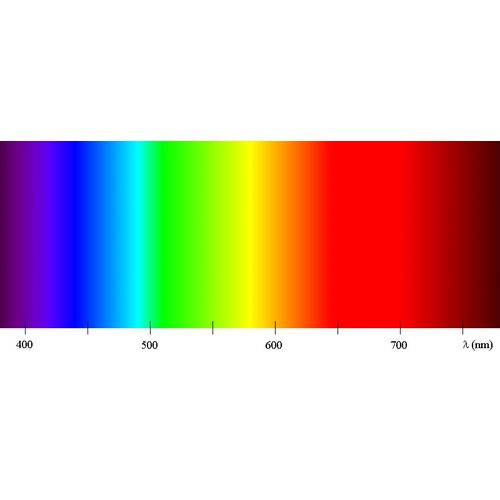 Аутизм и РАС: изменения диагностических критериев
Диагностика развития и/или
определение уровня функционирования?
Диагностика развития:
оценка уровня коммуникации, социальной адаптации ребенка (сформированности соответствующих навыков)
оценка уровня и особенностей когнитивного развития
оценка уровня и особенностей развития эмоционально-волевой сферы

Определение уровня функционирования:
оценка разного рода навыков и/или поведений (коммуникации, социализации, бытовых, игровых и пр.)
Диагностика развития
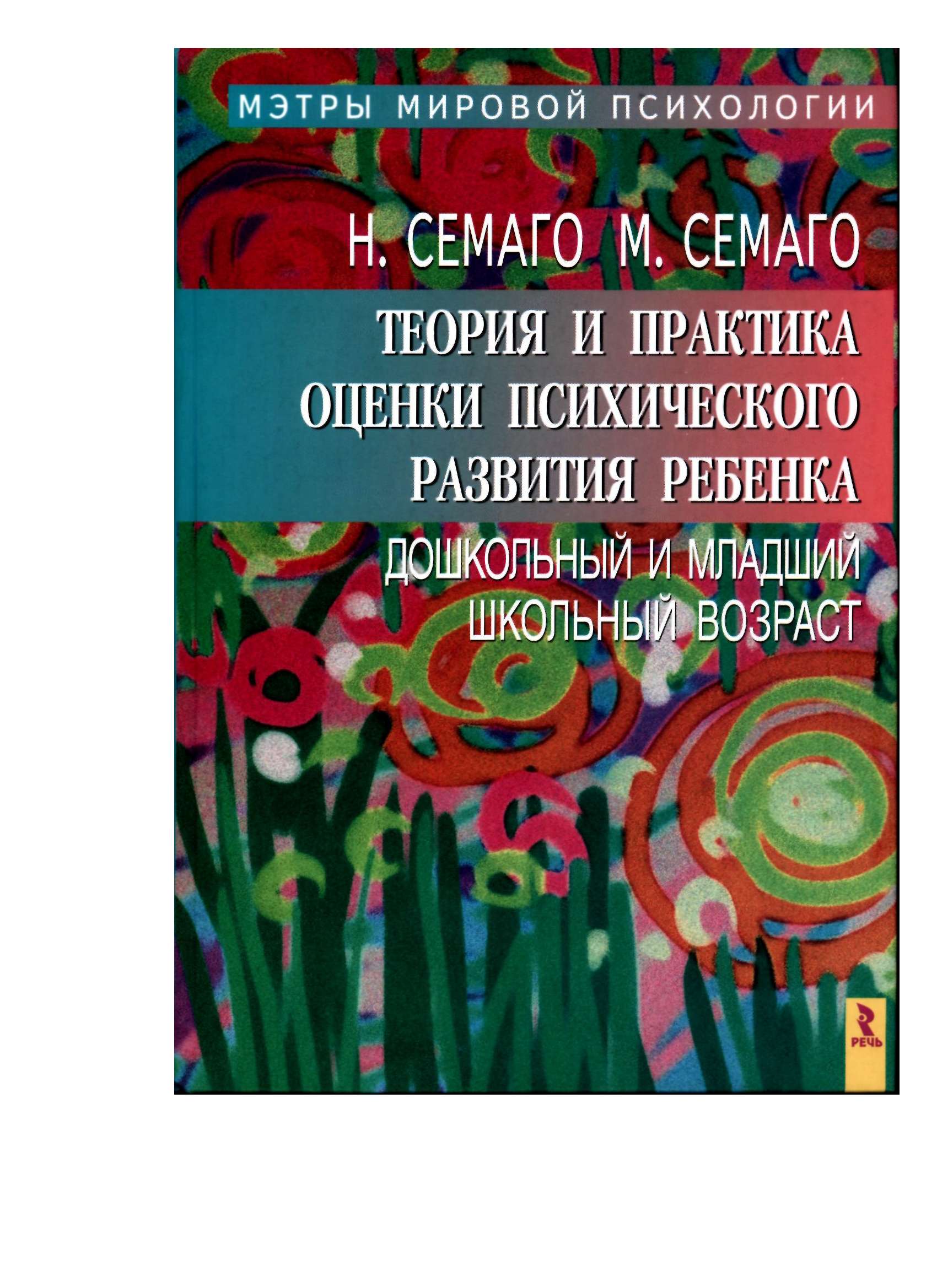 Диагностика развития
VABS - Шкала адаптивного поведения Вайнленд - применяется с 1984 года, оценивает уровень развития адаптивного поведения ребенка (0 – 18 лет 11 мес)
Диагностика развития
ADOS - План диагностического обследования при Аутизме, (ADOS-2, 2012) – оценка общения, социального взаимодействия, игры и/или использования материалов с применением воображения.
5 модулей для разного возраста и разного уровня речевых возможностей.
Определяет выраженность симптомов спектра аутизма: 
аутизм / спектр аутизма/ вне спектра аутизма
 - на основании оценки сфер «Социального взаимодействия и «Общения».
                                            +
    ADI-R - Интервью для Диагностики Аутизма 
     проводится по трем «областям функционирования»:
Качественные нарушения социального взаимодействи
Качественные нарушения общения
Ограниченные и повторяющиеся паттерны поведения

Для уточнения диагноза, полученного с помощью ADOS + ADI-R, рекомендуют тестирование интеллекта и/или оценку адаптивного поведения по шкале Вайнленд
Диагностика развития
PEP-R - Психолого-образовательный профиль (РЕР-3, 2008)
от 6 мес до 12 лет; ААРЕР – для подростков от 12 лет и взрослых
Типологические варианты детского аутизма
Электронное пособие для специалистов образования, работающих с детьми, имеющими РАС, на сайте Института коррекционной педагогики РАО

Основа типологии - классификация О.С. Никольской (1995, 2000, 2014) 
 
Выделены и описаны базовые характеристики психической деятельности и поведения детей, позволяющие отнести его к тому или иному типологическому варианту детского аутизма 

На основе базовых характеристик дается дифференцированное описание типологических групп детей дошкольного возраста с аутизмом
Типологические варианты детского аутизма
Электронное пособие для специалистов образования, работающих с детьми, имеющими РАС, на сайте Института коррекционной педагогики РАО

Феноменология четырех наиболее характерных вариантов детского аутизма описана в соответствии с базовыми характеристиками, представленными в разделах:

Основные виды стереотипной активности ребенка (аутостимуляция)

Особенности аффективной сферы

Коммуникация

Особенности когнитивной деятельности
Типологические варианты детского аутизма
Электронное пособие для специалистов образования, работающих с детьми, имеющими РАС, на сайте Института коррекционной педагогики РАО


Описаны дифференцированные модели дошкольного образования и воспитания детей с разными вариантами аутизма: 
определены цели и основные направления коррекционно-развивающей работы, особенности организации образовательного процесса для каждого варианта детского аутизма; 
указаны виды дошкольных образовательных организаций и типы групп, в которых может осуществляться комплексная помощь детям с разными вариантами аутизма.
Типологические варианты детского аутизма
Определение варианта (группы) детского аутизма:

позволяет существенно уточнить психолого-педагогическую диагностику РАС;
дает возможность получить целостное представление о соотношении когнитивных, эмоциональных, коммуникативных возможностей ребенка;
позволяет обоснованно выбирать образовательный маршрут, методы работы с ребенком, составить программу коррекционно-развивающих занятий;
помогает осуществлять дифференцированный подход к проектированию образовательной среды и разработке программ коррекционной помощи детям с аутизмом.
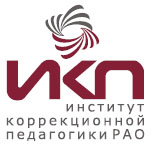 http://ikprao.ru/



Электронный Альманах ИКП РАО  https://alldef.ru/ 
о диагностике и коррекции РАС: №№ 18, 19, 20, 21, 23, 28

Курсы повышения квалификации специалистов, работающих с аутичными детьми 

Программа ВУЗовской подготовки психологов и педагогов (бакалавров, магистров)
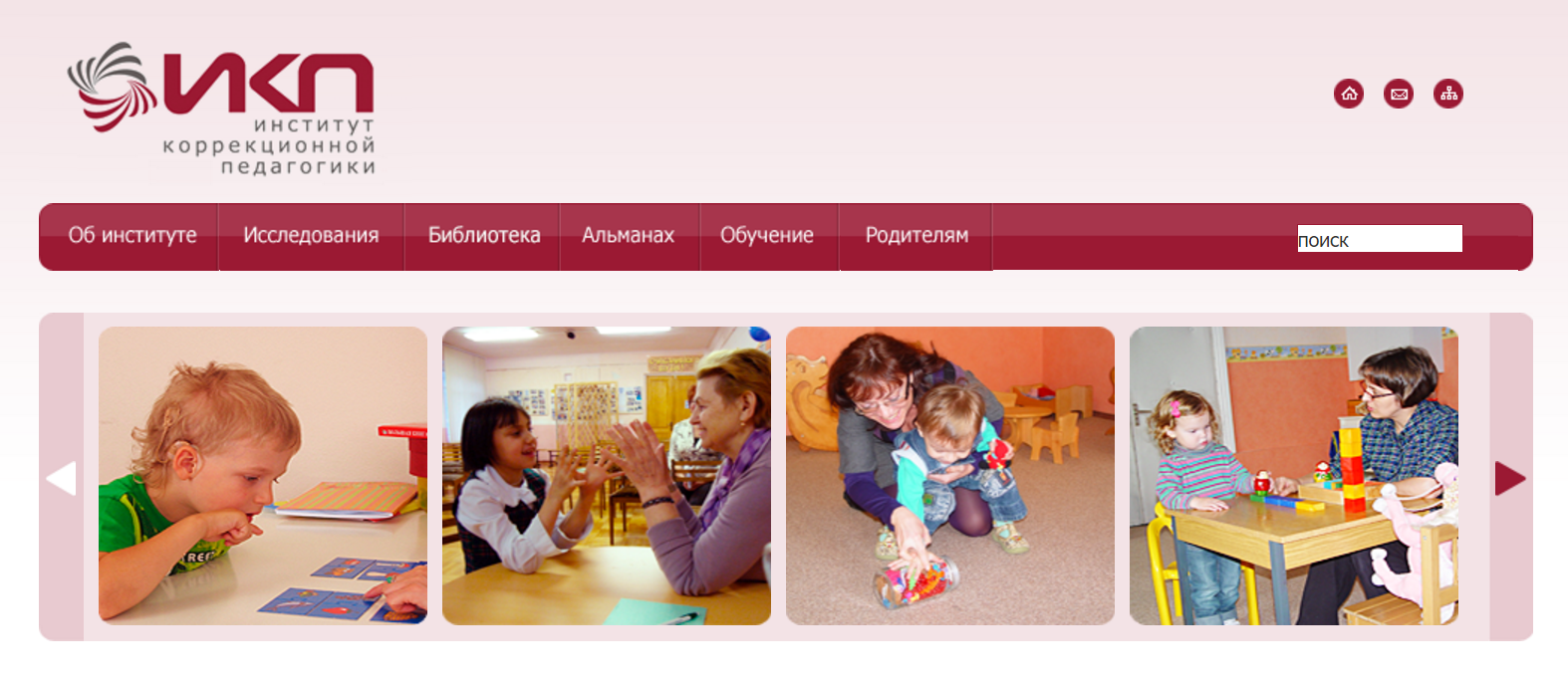 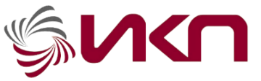